Java programmieren im Browser
Java-Compiler, Interpreter, Debugger und Entwicklungsumgebung
komplett browserbasiert
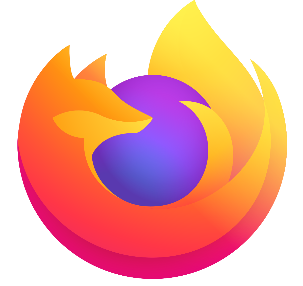 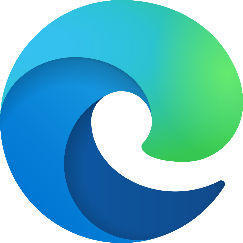 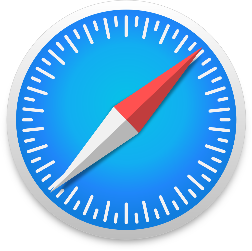 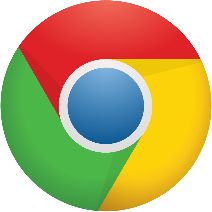 Martin Pabst, 2021
Fachleitertagung Unterfranken, 07.07.2021
1. Ausgangspunkt
Eine Programmiersprache erlernt man wie eine Sprache
viele kleine Übungen
Auch PRIMM: predict – run – investigate – modify – make
viel selbst programmieren!
langer Entwicklungszyklus
viele Fenster
Editor nicht mehr zeitgemäß
Weiterentwicklung schleppend
2. BlueJ
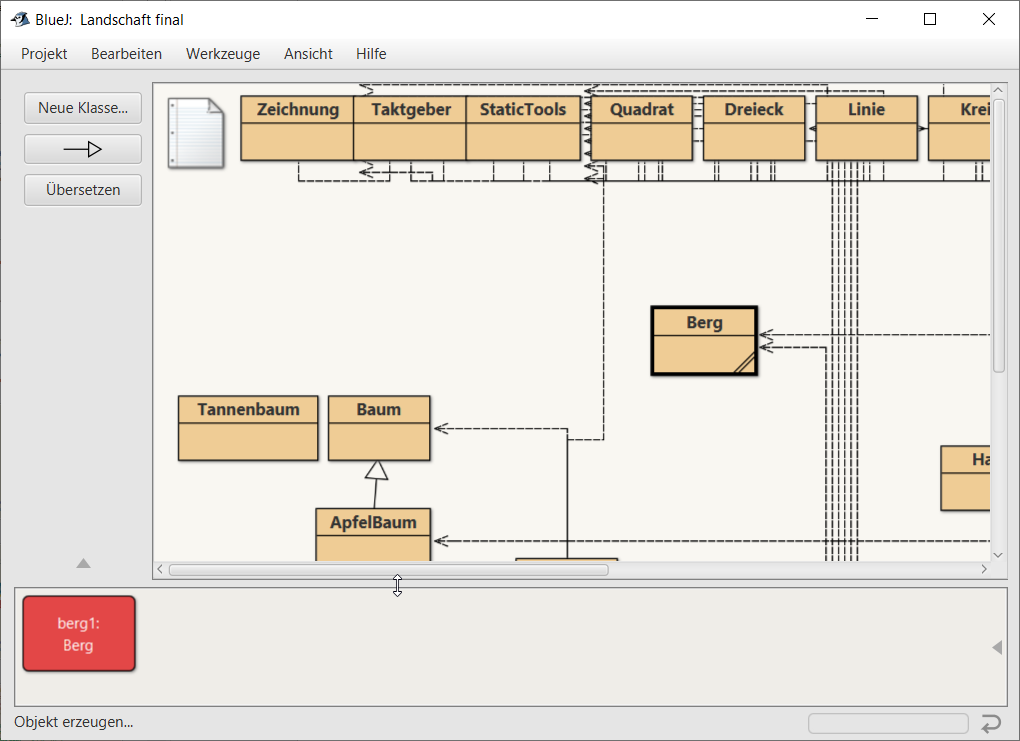 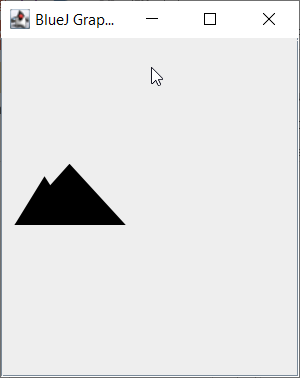 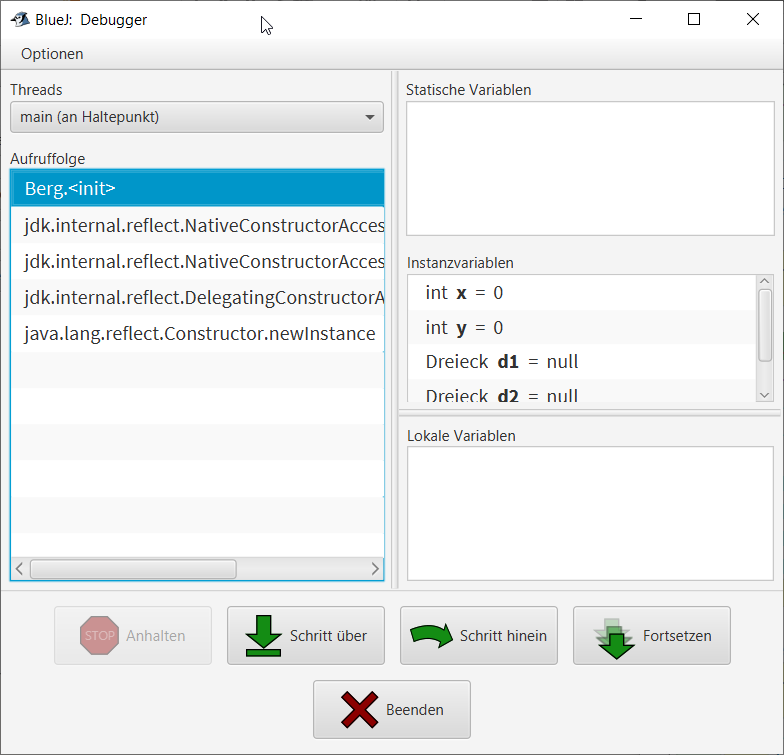 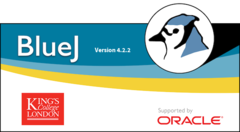 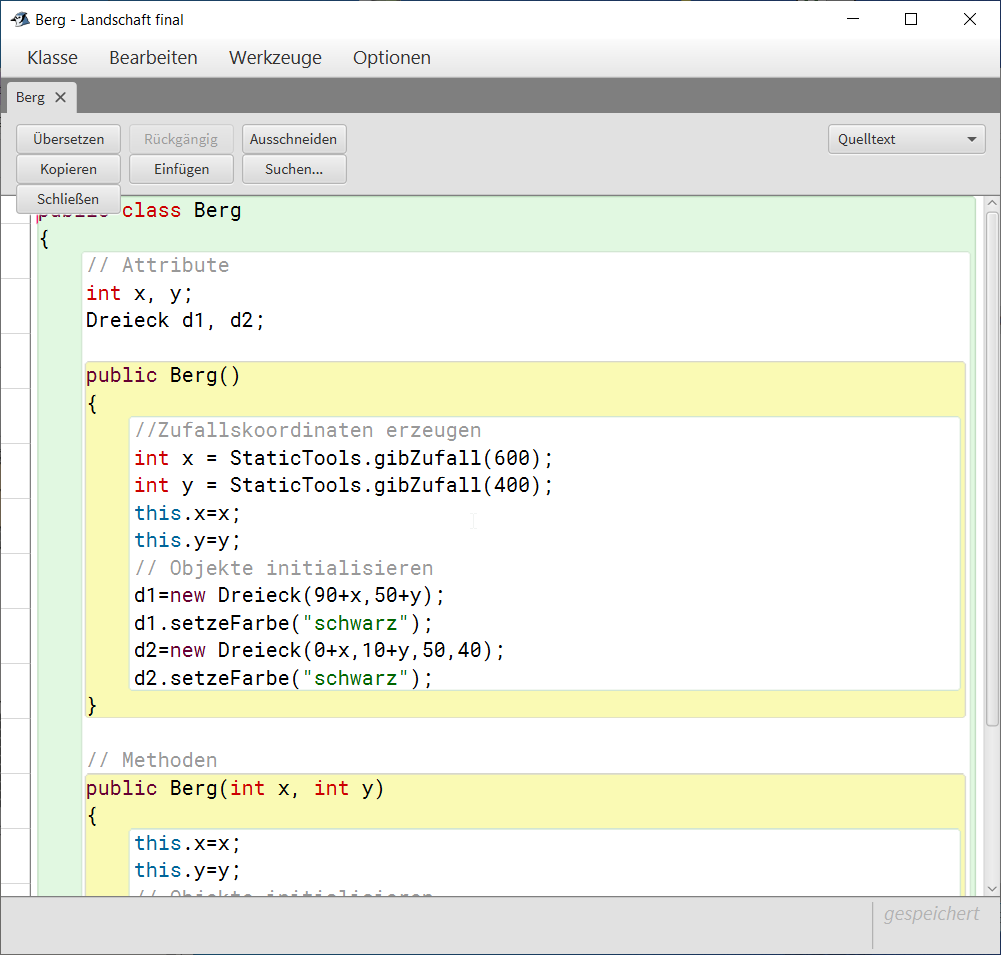 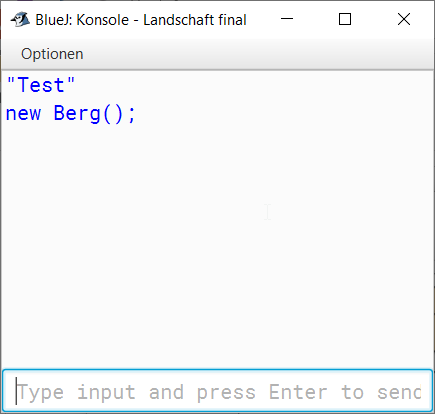 3. Vorhaben
Interaktive „Workbooks“ zum Java-Programmieren
Komplett browserbasiert
=> ohne Installation
=> läuft auf jedem Gerät
Technisches Kernproblem: Java-Compiler im Browser
Kompatibel zu Teilmenge der Java-Spezifikation
Kleine Anpassungen an pädagogische Erfordernisse möglich (Hauptprogramm, String-Vergleiche, println)
Teilmenge der Java-API ergänzt um optimierte API für motivierende Unterrichtsprojekte
4. Technische Umsetzung
Code Generator
Debugger
Symbol Resolver
Compiler
Parser
IDE
Interpreter
Lexer
Monaco Editor
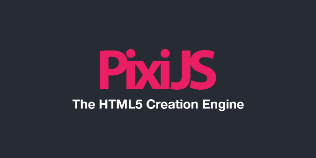 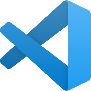  Javascript
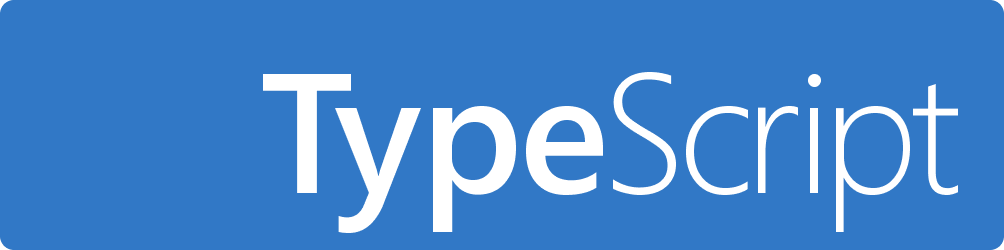 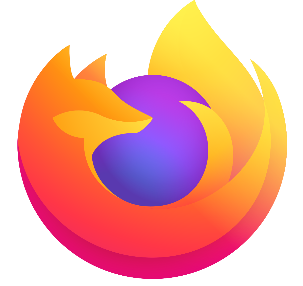 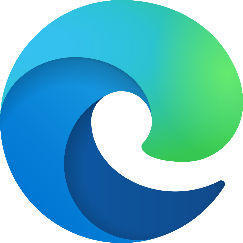 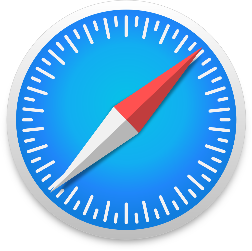 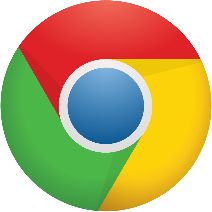 5. www.learnj.de: Interaktive Aufgabensammlung im Browser
Läuft auf allen Geräten ohne Installation
Speichert Änderungen in lokal im Browser
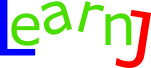 Open Source
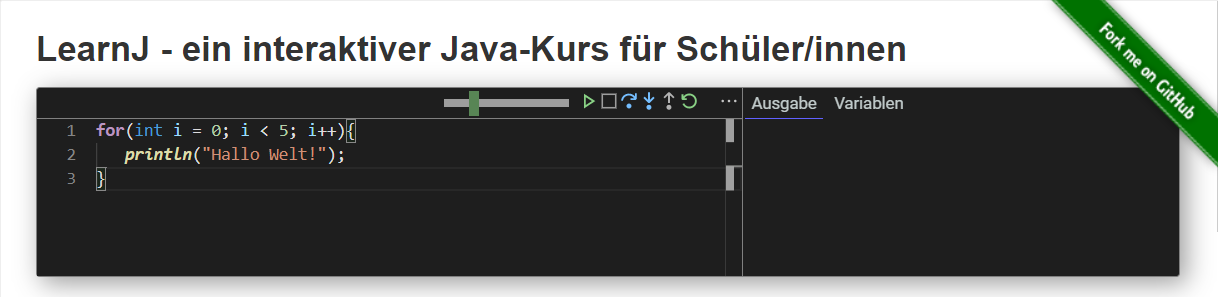 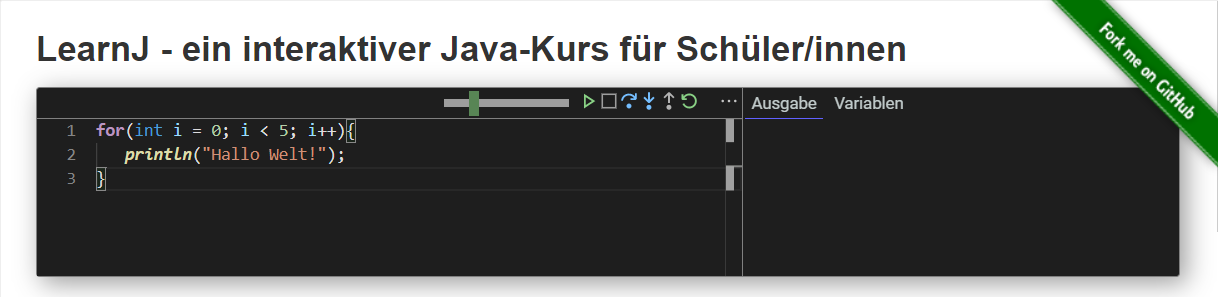 komplett clientseitig
Überall integrierbar, z.B. in Dokuwiki
Editor + Compiler  + Debugger
6. Kann das auch … ?
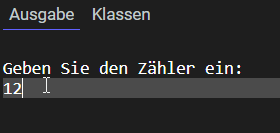 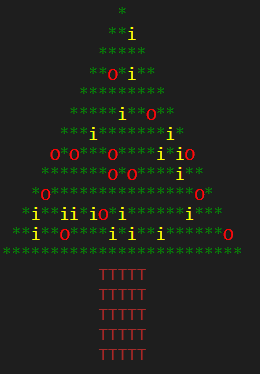 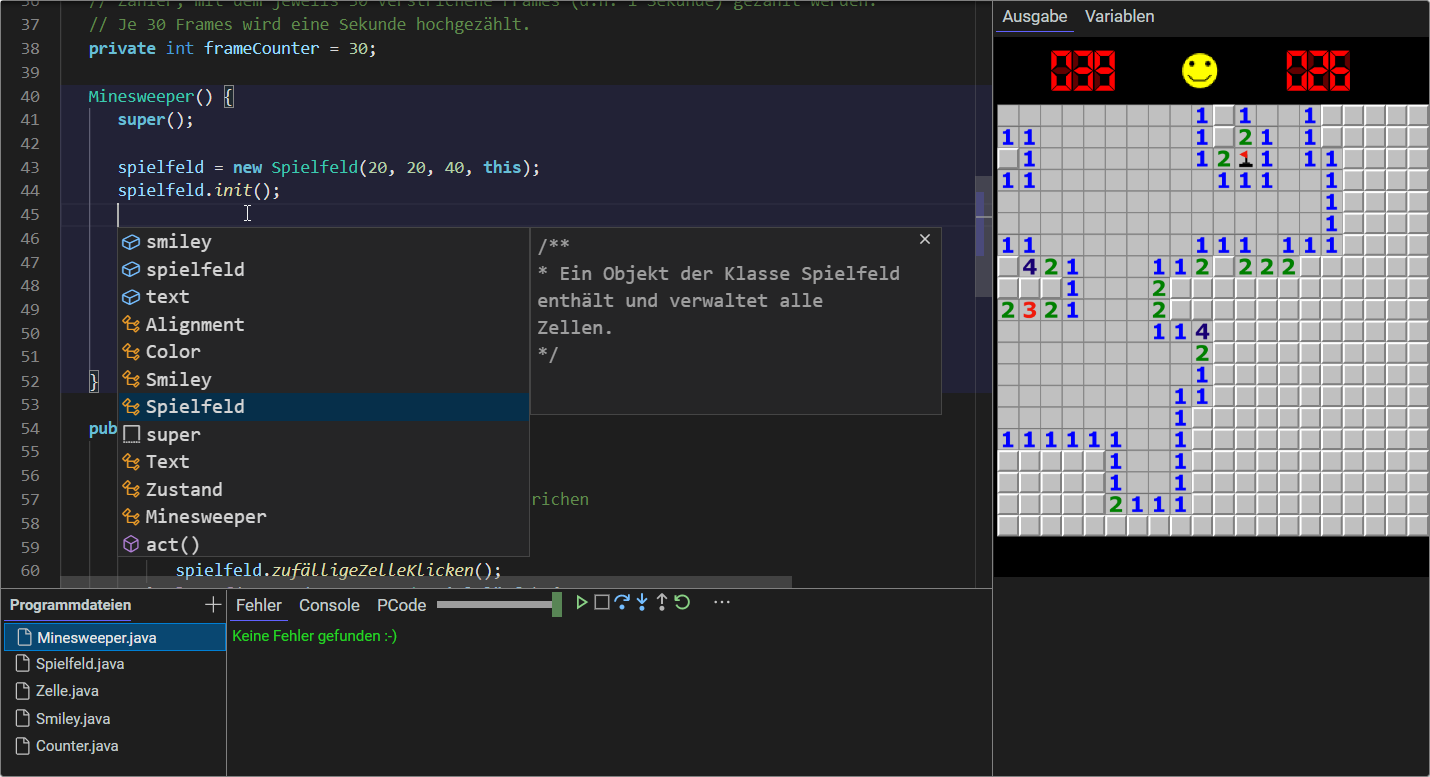 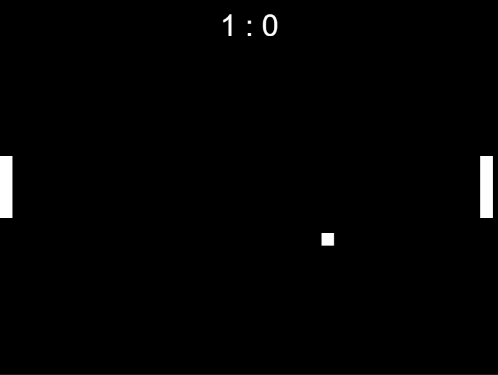 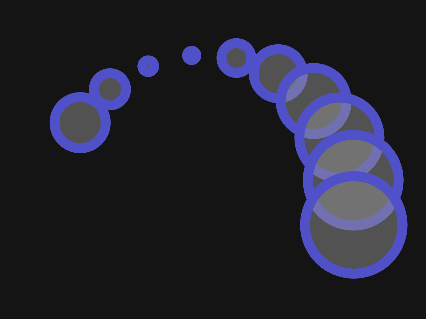 Online-Entwicklungsumgebung für Java
Für den Unterricht optimierte Entwicklungsumgebung
komplett browserbasiert
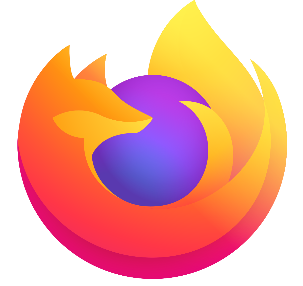 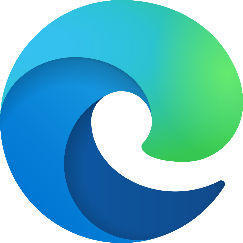 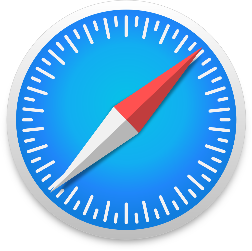 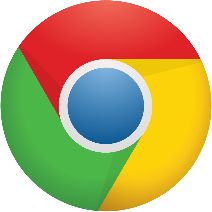 Martin Pabst, 2021
1. Idee
(wenige) Sprachvereinfachungen:
System.out.println
public static void main(String[] args)
Stringvergleich durch ==
Keine Kompatibilität zu bestehenden Jar-Dateien
Compiler, Interpreter, Debugger, IDE
komplett browserbasiert
Nur Teilmenge der Java-Spezifikation
(umfasst aber die komplette an Schulen verwendete Syntax)
Workspaces an Klassen „austeilen“
Lehrkraft sieht Schüler-Workspaces online
Integrierte Grafikbibliothek
Schneller Entwicklungszyklus:
Coding -> running -> coding -> running ->…
Code-Vervollständigung,
Refactoring, Parameter hints, …
Hausaufgaben-Workflow
Integriertes
Repository
UML-Klassendiagramme
mächtiger Editor
Network-API
2. Technische Umsetzung
Code Generator
Debugger
Symbol Resolver
Compiler
Server (schlank, nur zur Datenspeicherung)
Parser
Internet
IDE
Interpreter
Lexer
Monaco Editor
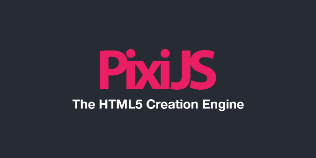 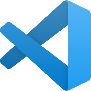  Javascript
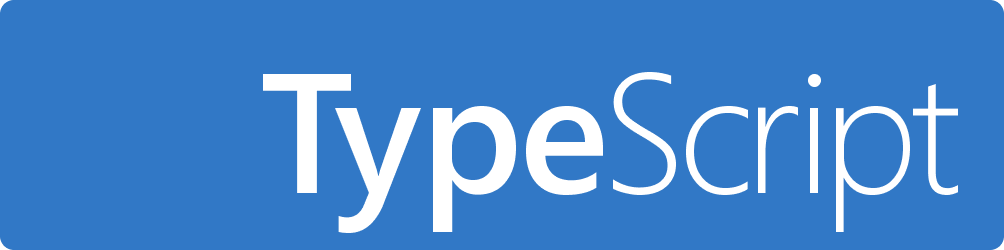 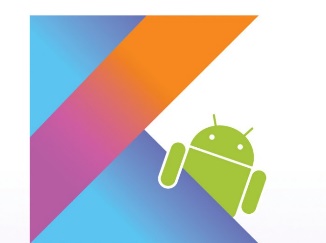 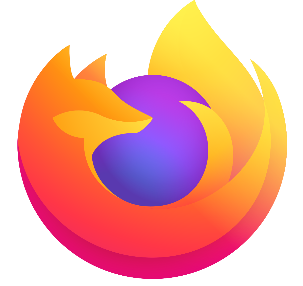 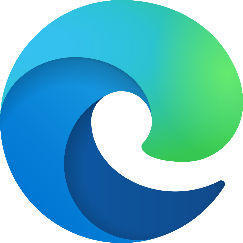 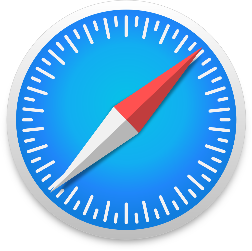 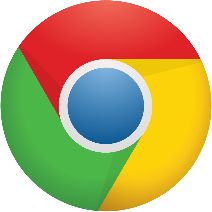 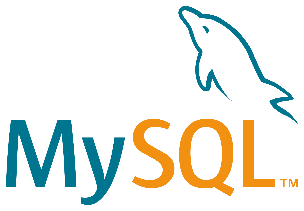 3. Bitte um Unterstützung!
Bitte weiterempfehlen!
Mitarbeit am clientseitigen Codehttps://github.com/martin-pabst/Online-IDE
Ausprobieren! -> Verbesserungsvorschläge?
Testaccounts für ein Schuljahr: asv.pabst@gmail.com
Nächstes Vorhaben: SQL-Online
Hosting: 140 € pro Schule und Schuljahr(incl. SQL-Online, sobald fertiggestellt)
4. Warum ist der Server nicht auch Open Source?
Zusatzarbeit für Systembetreuer + Serverkosten vs. überschaubare jährliche Kosten
Supportproblem
Updates
5. Warum verwenden?
Effizienterer Unterricht
näher an der Arbeit der Schülerinnen und Schülern
mehr Freude am U für L und S

Distanzunterricht + Online-IDE + Wiki + Videosist fast gleichwertige Alternative zu Präsenzunterricht